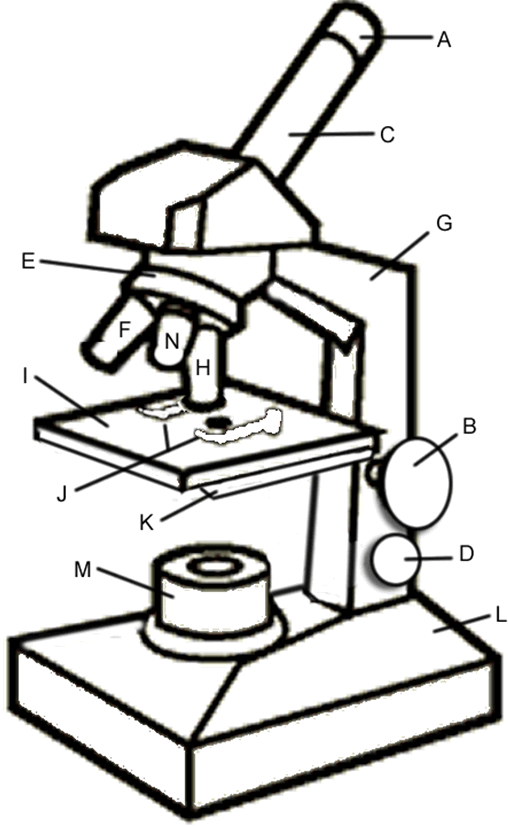 Cells
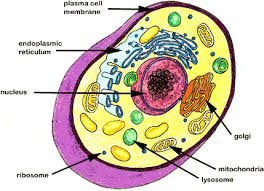 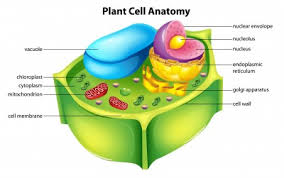 Robert Hooke
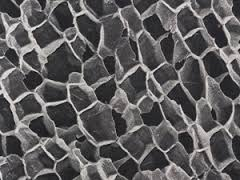 1665- Englishman 
Observed cork
Coined the term cells
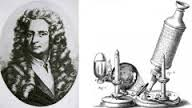 Anton Van Leeuwenhoek
1675- Dutchman, observed pond water
1st to observe living organisms (cells)
“Father of Microbiology”
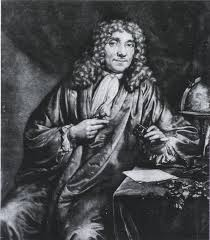 Matthias Schleiden
All plants are made up of cells
1838
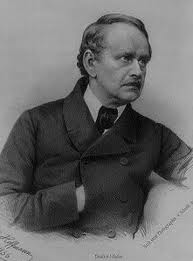 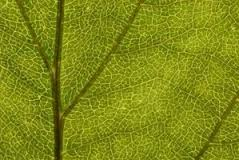 Theodor Schwann
Cell Theory
Concludes that all animals are made up of cells
1839
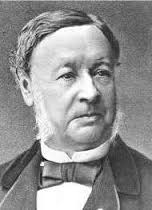 Rudolph Virchow
All Cells come from existing cells
1855
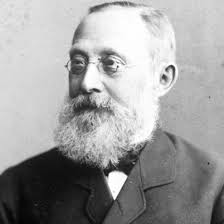 Cell Theory
All living thing are composed of cells
Cells are the basic units of structure and function in living things
New cells are produced from existing cells
Technology
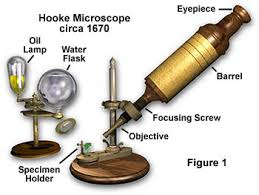 Dyes and microscopes
Glass and simple 
Modern light – 1830’s
Electron- 1940
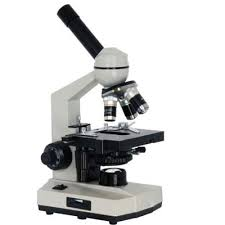 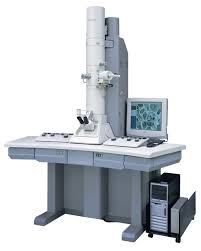 Plant and Animal Cell Structures
Plasma membrane (cell Membrane)
Controls what enters and exits the cell
Flexible
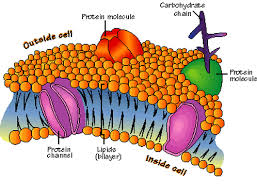 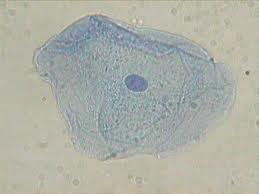 Nucleus
Control center of the cell
Contains the DNA “Brain of the cell”
Robert Brown
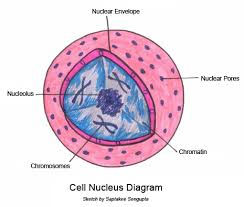 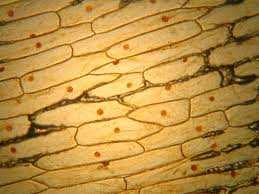 Cytoplasm
Fluid medium 
Site of many cellular reactions
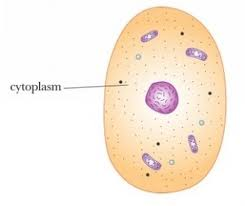 Mitochondria
Site of cellular respiration
“powerhouse”	
Glucose to energy    ATP
Muscle cells have more mitochondria per cell
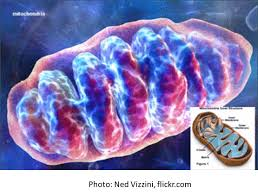 Endoplasmic Reticulum
Compartmentalizes the cell
Acts as a delivery system
Rough ER  - studded with ribosomes
Smooth ER – no ribosomes
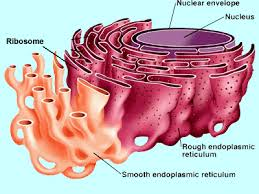 Ribosomes
Site of protein synthesis
Making of proteins
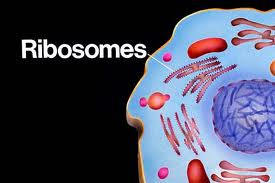 Golgi Complex
Modifies, sorts and packages molecules to be delivered in cell
Camillo Golgi
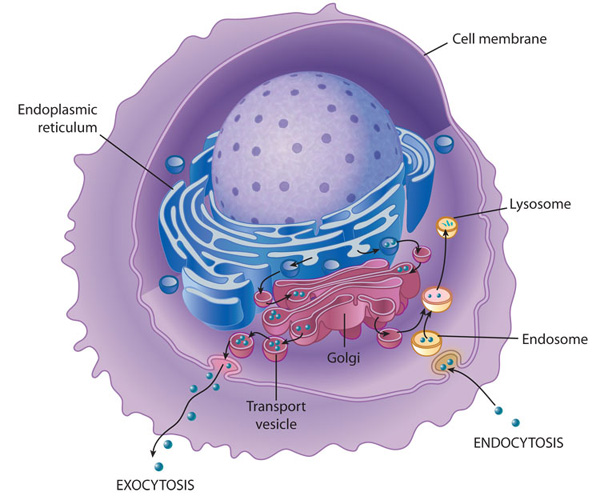 Lysosome
Produces enzymes to breakdown lipids, carbohydrates, and proteins.
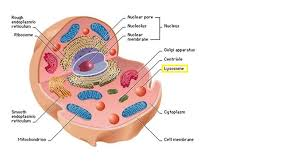 Cytoskeleton
Network of protein filament that help the cell maintain its shape. 
Involved in cell movement
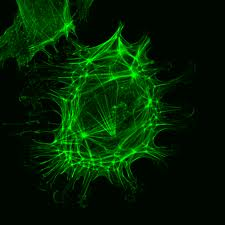 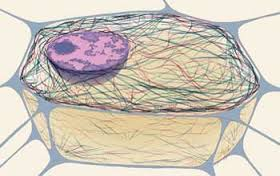 Centrioles
Organize cell division
Plant cells do not have centrioles
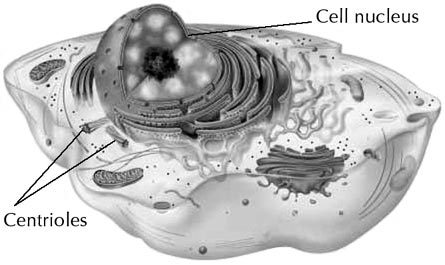 Found only in Plant Cells
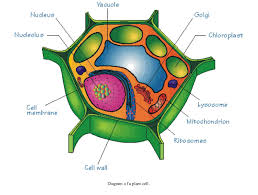 Cell Wall
Provides rigidity and support 
Outer barrier of a plant cell
Cellulose
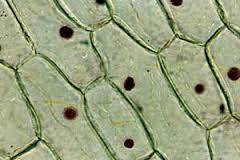 Vacuole
Temporary storage of food, water and waste.
Can be found in some single celled organisms and some animals
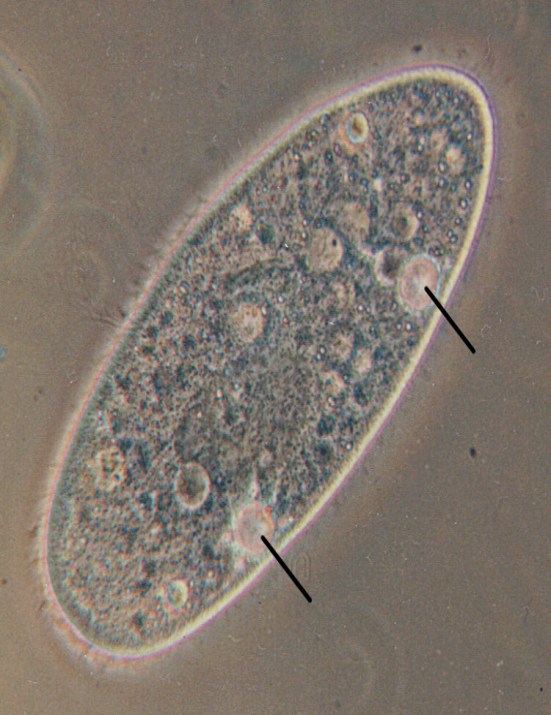 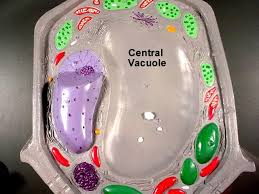 Chloroplast
Site of photosynthesis
H2O + CO2            C6H12O6 + O2
Contain chlorophyll
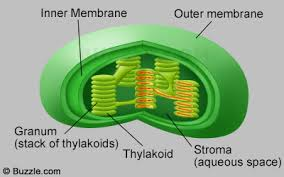 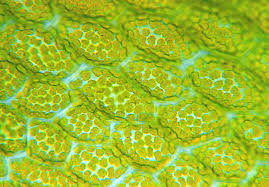 The Plasma Membrane
Controls what enters and exits the cell
Homeostasis- helps maintain constant internal conditions.
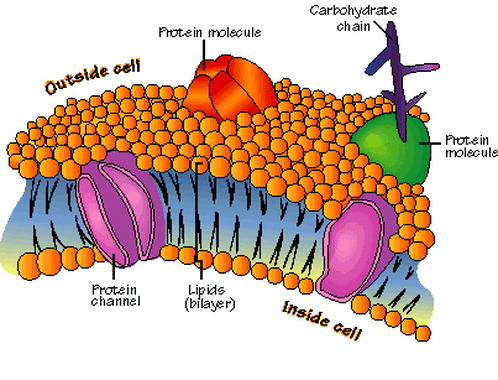 Phospholipids
Phosphate +  Lipids
Creates a flexible barrier between the cell and it’s surrounding.
Phospholipid bilayer
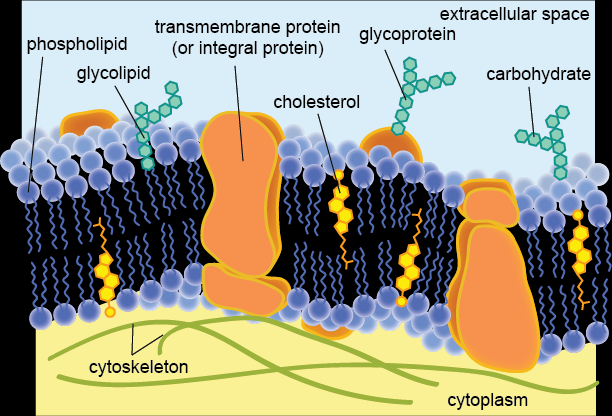 Imbedded Proteins
Receptors
Cell informers
Binding site that fits the shape of a chemical messenger
hormone
Gathers information from the cells environment
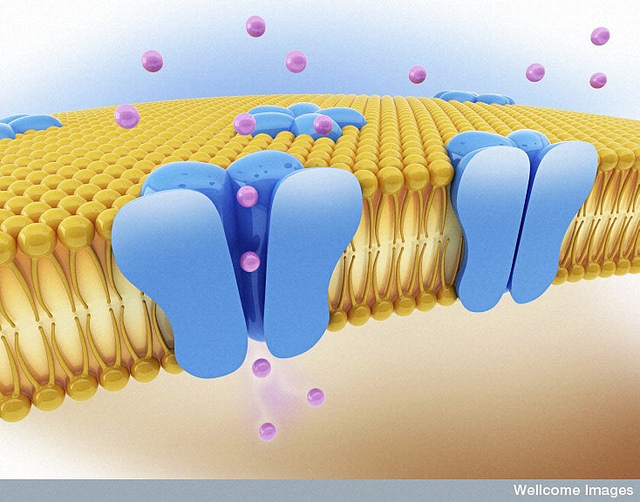 Protein Marker
Cell marker (identification tag)
Allows us to tell one cell from another
Conveys information from cell to cell
Protein Channel
Shuttle substances into the cell
Selective for certain substances to cross into the cell.
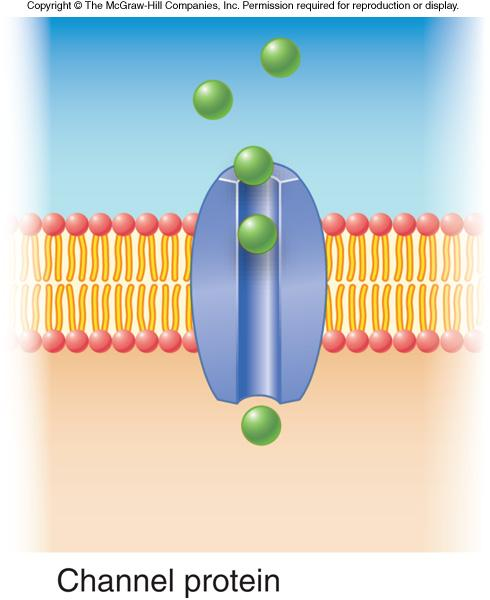 Movement Into/Out of the Cell
Diffusion- movement of molecules from an area of greater concentration to an area of lower concentration. (passive process)
Diffusion
Movement
Osmosis- Movement of water from an area of higher concentration to an area of lower concentration through a selectively permeable membrane. (passive, No energy required)
Facilitated Diffusion
Diffusion of molecules with some HELP from proteins. (passive process.)
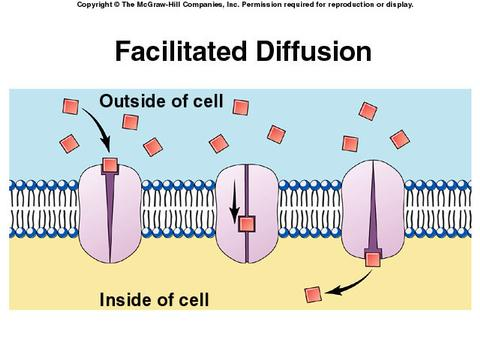 Active Transport
Transport proteins move solutes against a concentration gradient.
Helps maintain internal condition.
Sodium / potassium pumps  (Na, K)
Proton pumps
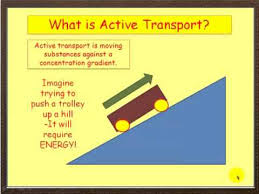 Active Transport
Helps transport nerve impulses.
Helps transport food molecules across membrane.
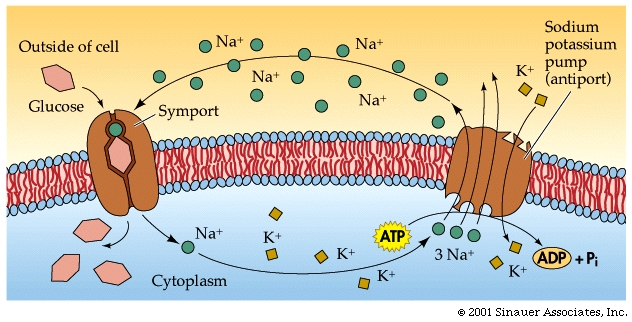 Environmental Effects
Hypertonic – solution in which the dissolved substances is greater than in the cell

Isotonic- solution in which the dissolved substances is the same as inside the cell.

Hypotonic- solution in which the dissolved substance is less than inside the cell.
Cells